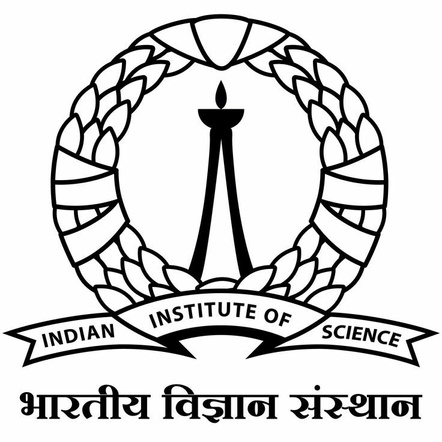 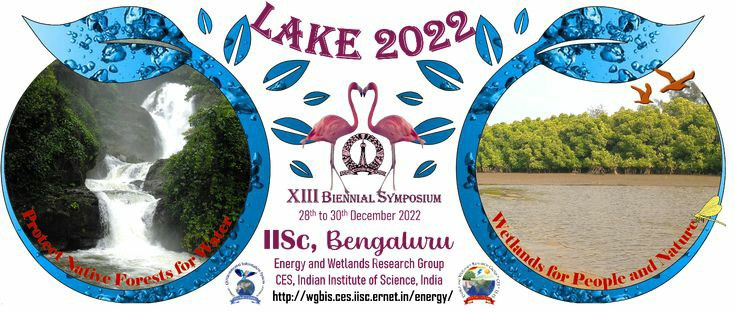 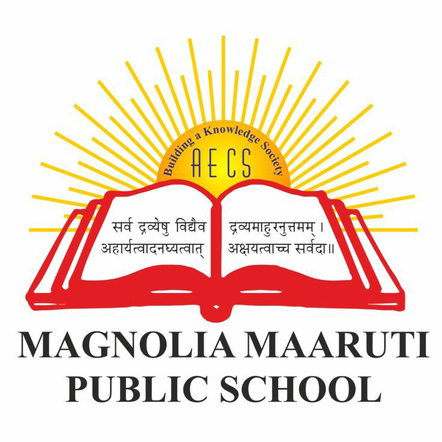 Assessing the Impact of Diets & Agriculture on the Environment and Health
By V G Layasree, 11th grade
Introduction
1.)  We grow different crops such as grains, pulses, vegetables, fruits through agriculture to feed our ever growing human population.
2.) We will also understand how our diets and agriculture affect the environment and the health of the person that consumes the diet.
3.) We will explore other environmentally friendly agricultural methods such as food forestry and permaculture.
Area of Study
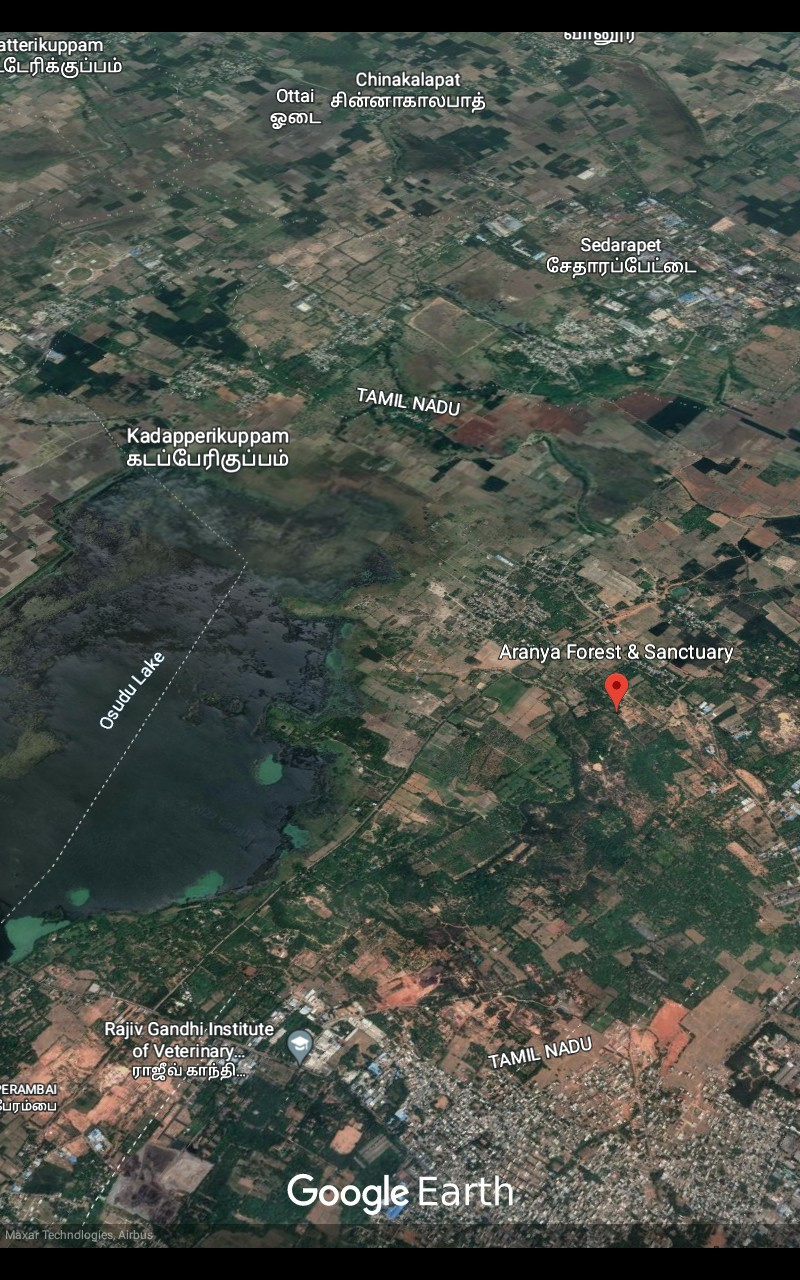 Objectives:
1.) To study the impact of diversified and non-diversified diets on the environment and
 overall health by assessing and quantifying the impact based on set criteria.
2.) Exploring viable alternatives to commercial agriculture such as food forestry & permaculture. 
3.) To create awareness on nutrition and environmental conservation
Methods for data collection:
1.) An online survey with Urban respondents 
2.) Rural area survey & interaction
      (In Rural villages of TN, KA & AP)
3.) Biodiversity & environmental status of Aranya    
      forest & Sanctuary data through official sources
What makes a diet "nutritious"? Guidelines
Source: https://www.nhp.gov.in/healthlyliving/healthy-diet
Criteria:
1.) Contains less then or equal to 50% grains, pulses and cereals.
2.) Consists of 20 % seasonal and local produce like vegetables, fruits.
3.) Doesn't have more than 30% of food which is highly refined or 
       processed.
4.) Contains an adequate amount of essential nutrients like dietary 
      fiber, vegetables & fruits, complex carbs and others.
Studying the impact of diets on Health
Age group surveyed: 15 to 70 years
Criteria:
1.) Any history of chronic illness 
2.) Physical mobility 
3.) Mental health & emotional well-being
Note: We use the above criteria as a metric to compare & contrast our findings and results.
Results & Data Analysis
After acquiring the data through reliable sources, which was done In-person it was constituted together as the following:
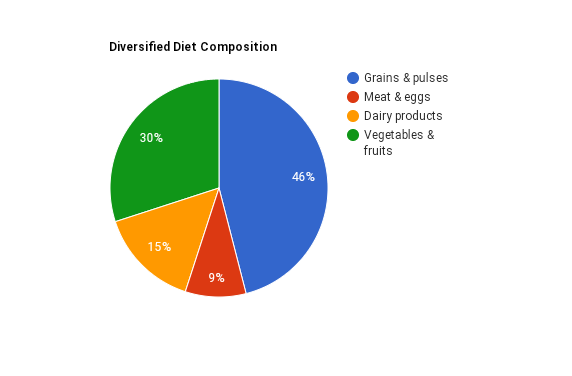 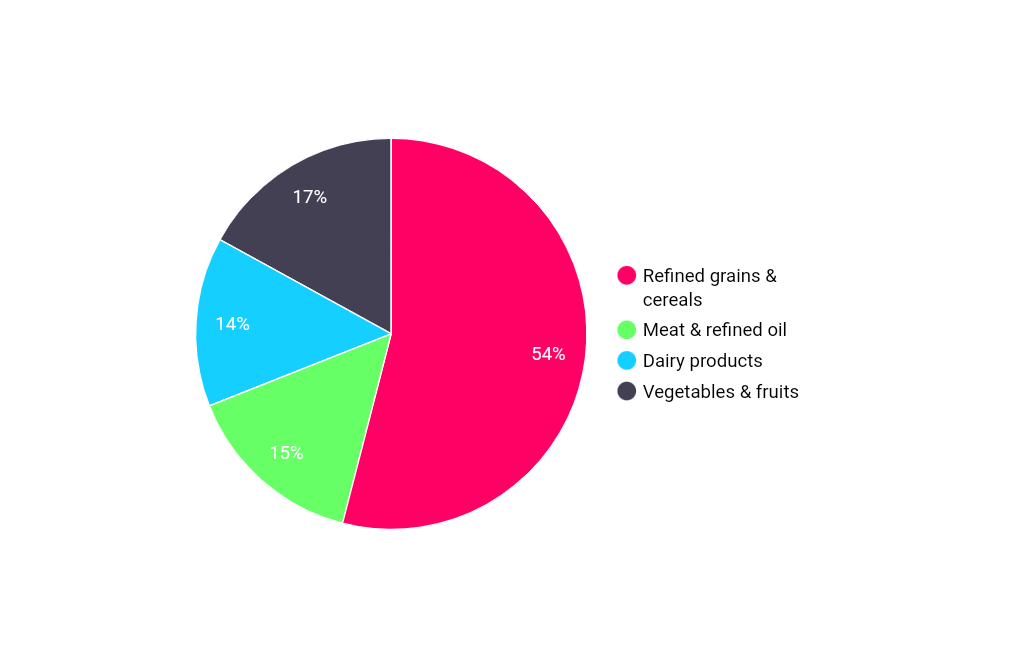 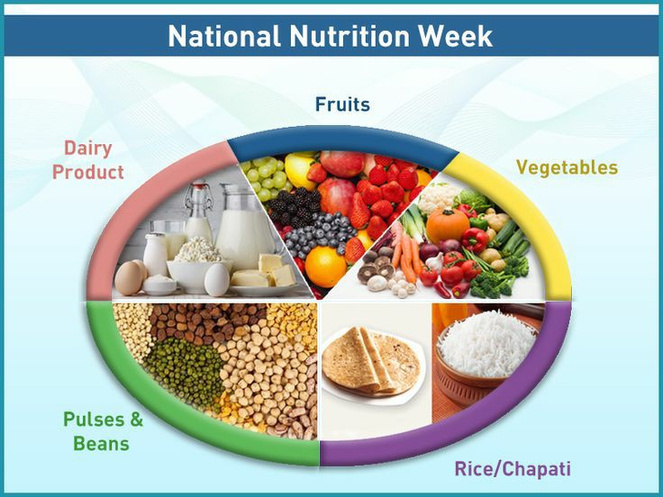 Diversified diet
Rural
Non-diversified diet
Urban
Have you ever had any record of chronic disease & illnesses like Blood Pressure, Sugar, cholesterol etc.?
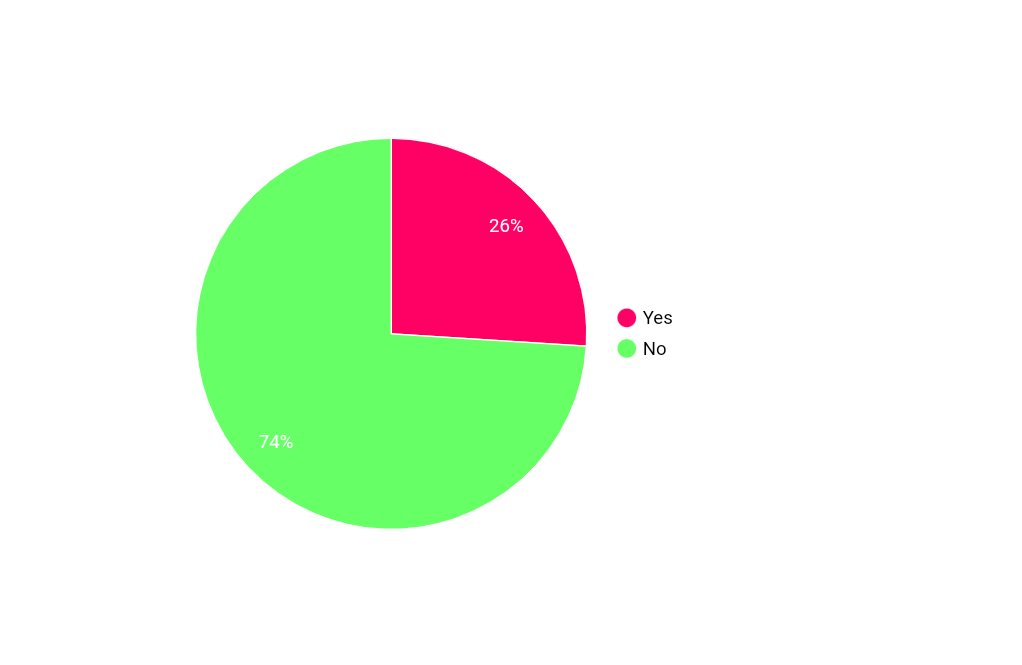 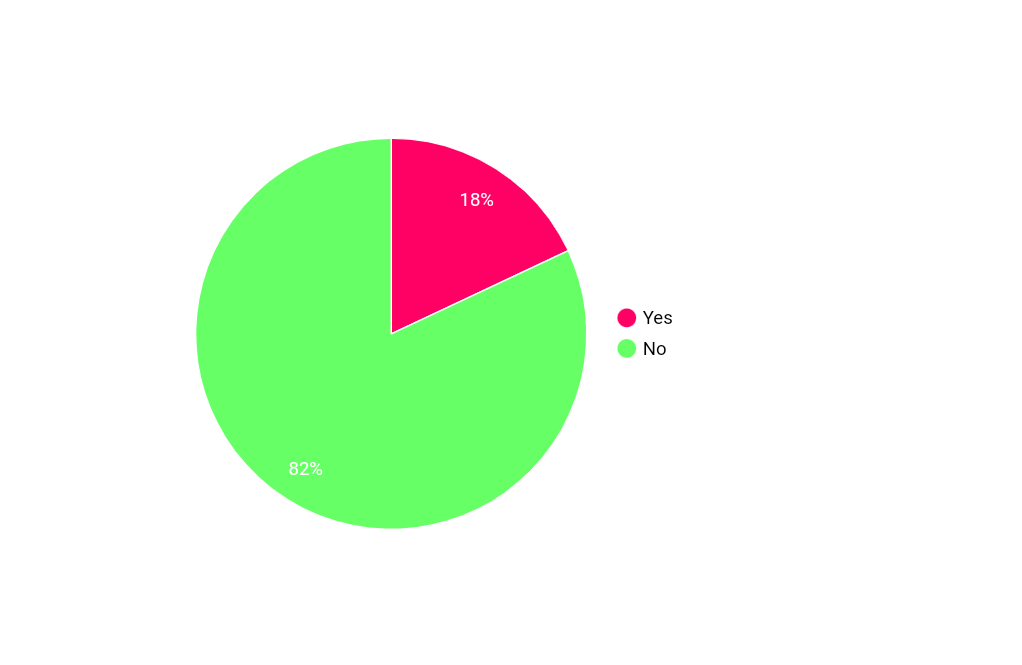 Diversified Diet
Non-diversified Diet
Is your physical mobility restricted or do you feel it difficult to be physically active?
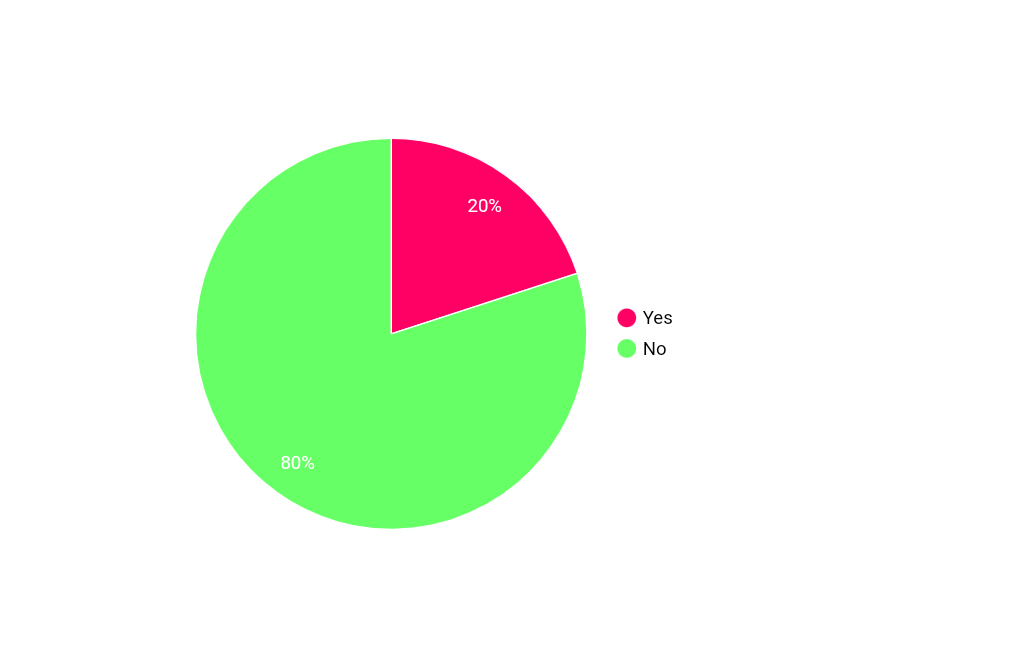 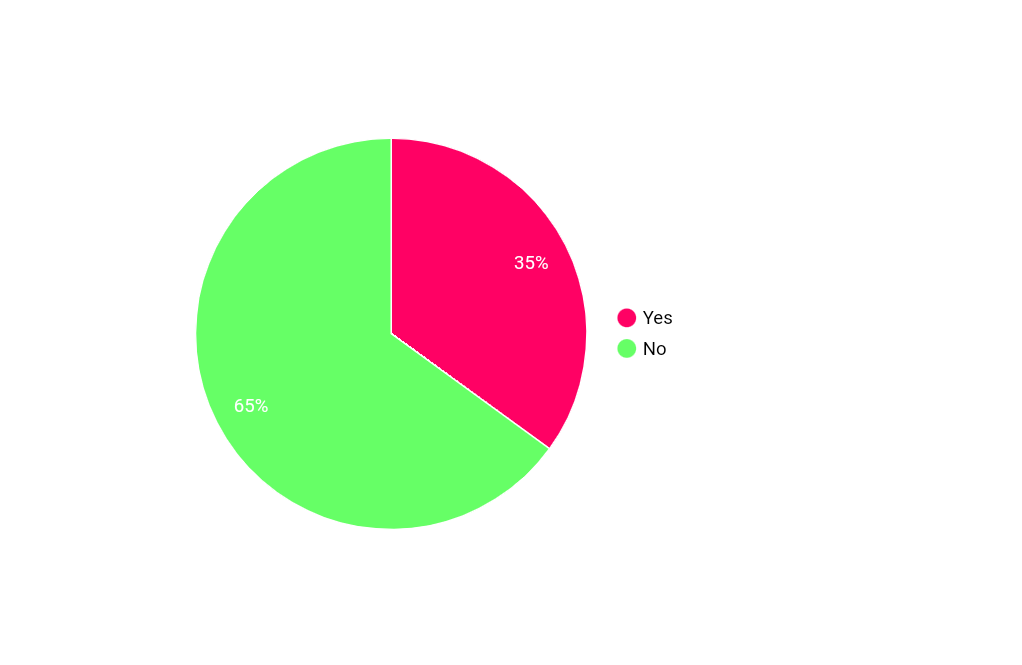 Diversified Diet
Non-diversified Diet
How is your overall mental health & emotional well-being? Do you suffer from stress, anxiety, overwhelmingness and others?
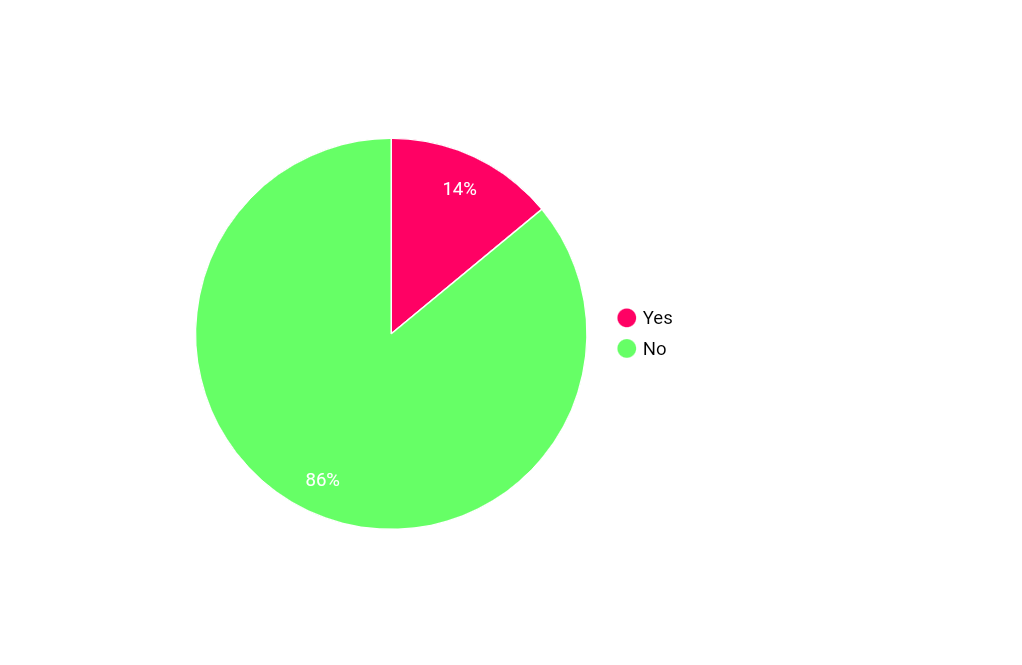 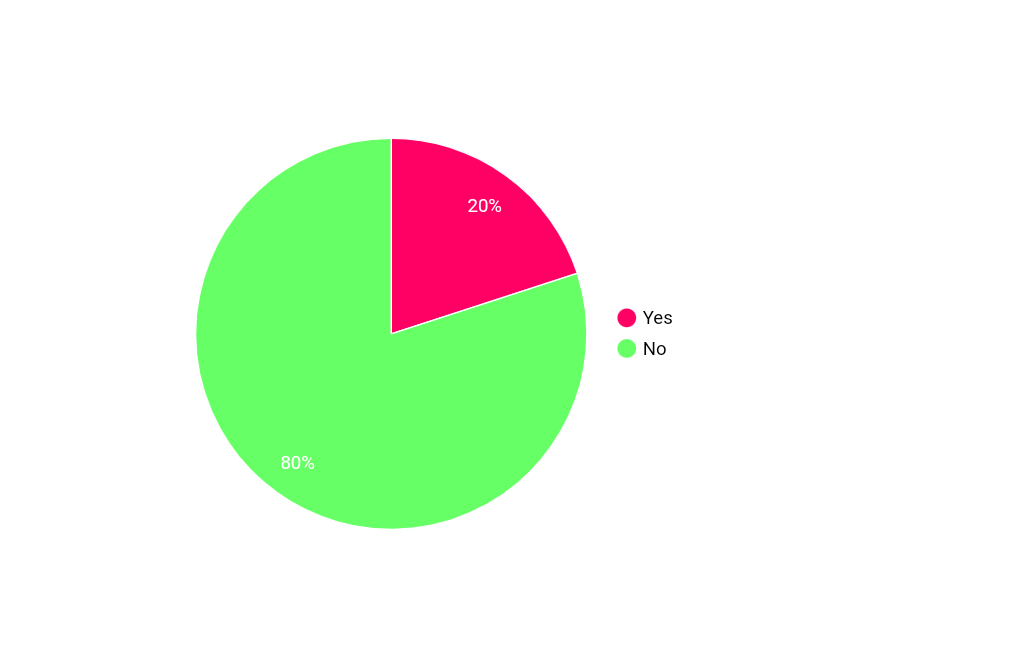 Diversified Diet
Non-diversified Diet
Impact of diversified, non-diversified diets and agriculture on environment
• Diversified diets are mostly composed of "Seasonal" and "Local"  produce such as vegetables, fruits, pulses, millets and others.
• Therefore they have lesser food miles which means a low carbon footprint on the environment and fewer natural resources.
Advantages:
-Better Nutrition
-Environmentally friendly 
-Economical
Environmental benefits:
 - Less transportation 
- no packaging 
-lesser food waste
- low carbon footprint
Importance of millets
2023 is declared as the international year of millets
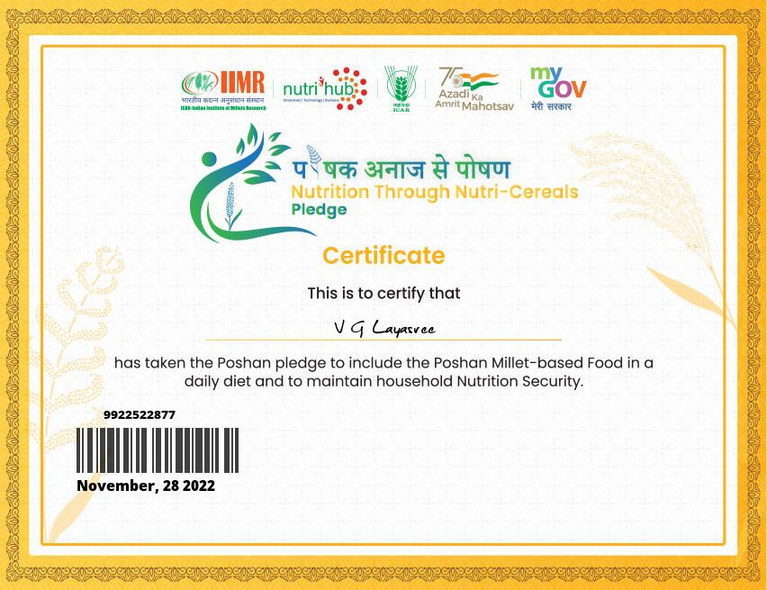 1.) Millets are nutritionally dense they provide 
    essential nutrients such as complex carbs, dietary      
      fiber, vitamins and minerals
2.) Millets is a superfood not only in terms of   
      nutrition but also for the environment.
3.) Millets can be grown in any region with no to slight 
     modifications with very few natural resources 
4.) Millets are drought resistant as they're not water 
      intensive crops 
5.) Millets are also pest resistant to some extent and 
     maintain soil health without depleting them
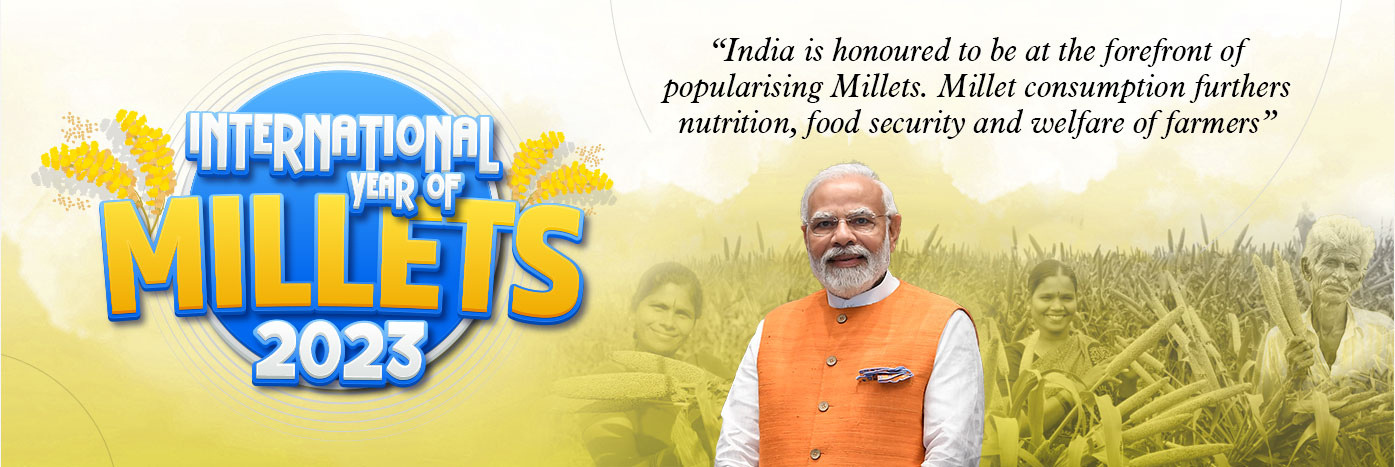 24
Exploring Alternatives:  Food forestry & Permaculture 
Aranya Forest
Before in the '80s
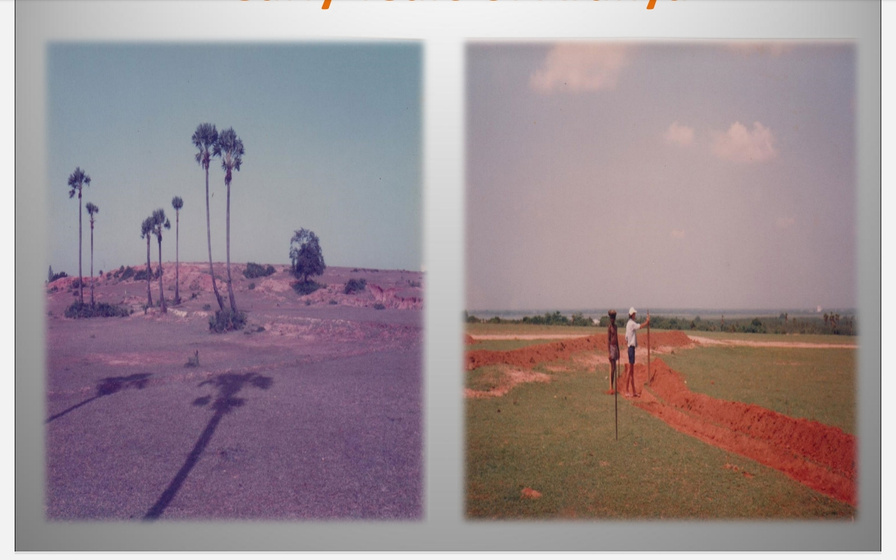 • Aranya is a regenerated indigenous forest it was converted from a 100 acre barren land to a thriving forest today 

• At one point in time the whole area was an environmental 
disaster zone - severely eroded with virtually no vegetative cover. The desiccated plateau and ravines were termed 'wastelands'
Now, present day
Practices adopted in the conver
-Plantation of indigenous and TDEF plant species 
- Formation of water harvesting structures 
- Soil and moisture conservation measures 
- Permaculture principles for watershed management 
- Use of alternate- renewable energies
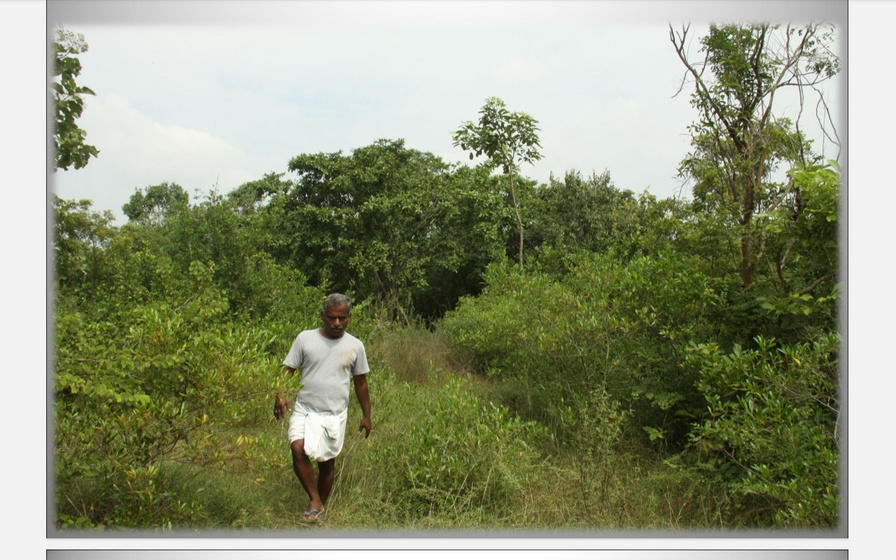 Biodiversity of Aranya
•  Today, Aranya is a scenic community spanning 100  acres, of which 80 
    acres are a man made indigenous  forest , with TDEF Species numbering 
    about 251. 
• The remaining 20 acres is canyons and grasslands,  home to the rare  
    Horned Eagle Owl which nests in these canyons.  
• The regenerated forest and lake create a unique  combination of 
   ecosystems which is home to more than 240 bird species (migratory and 
   resident), 54  butterfly species, numerous reptiles and mammals  like the 
   porcupine, civet, jackal, jungle cat and fox.
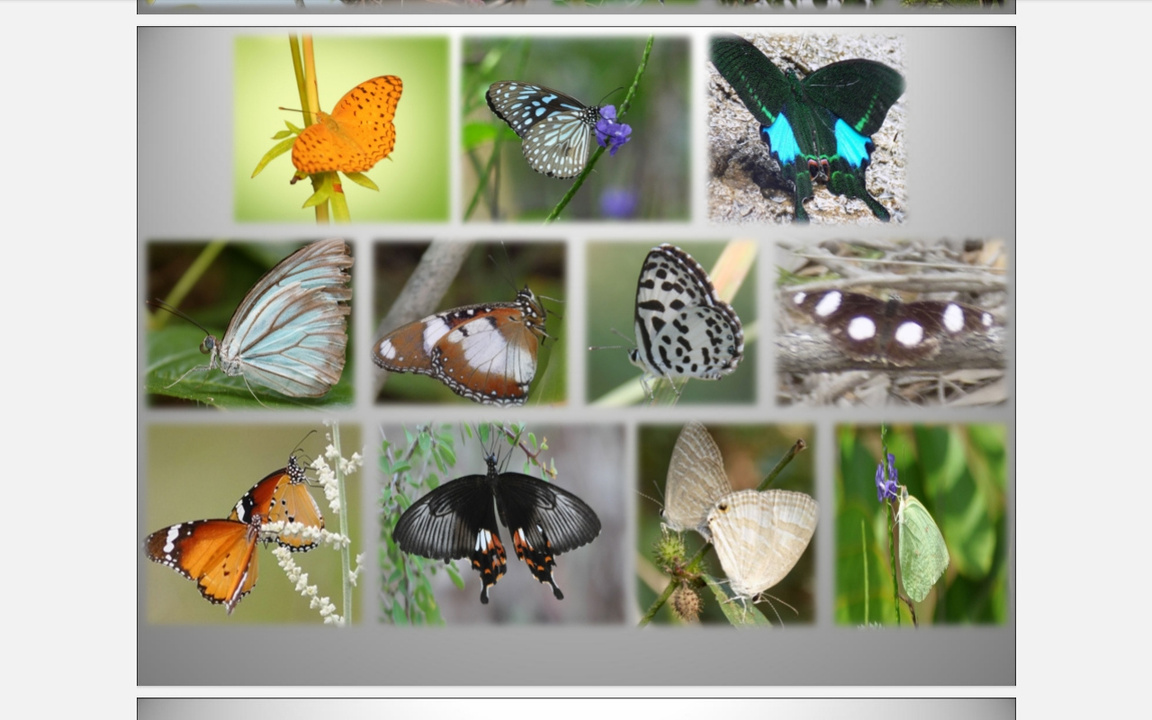 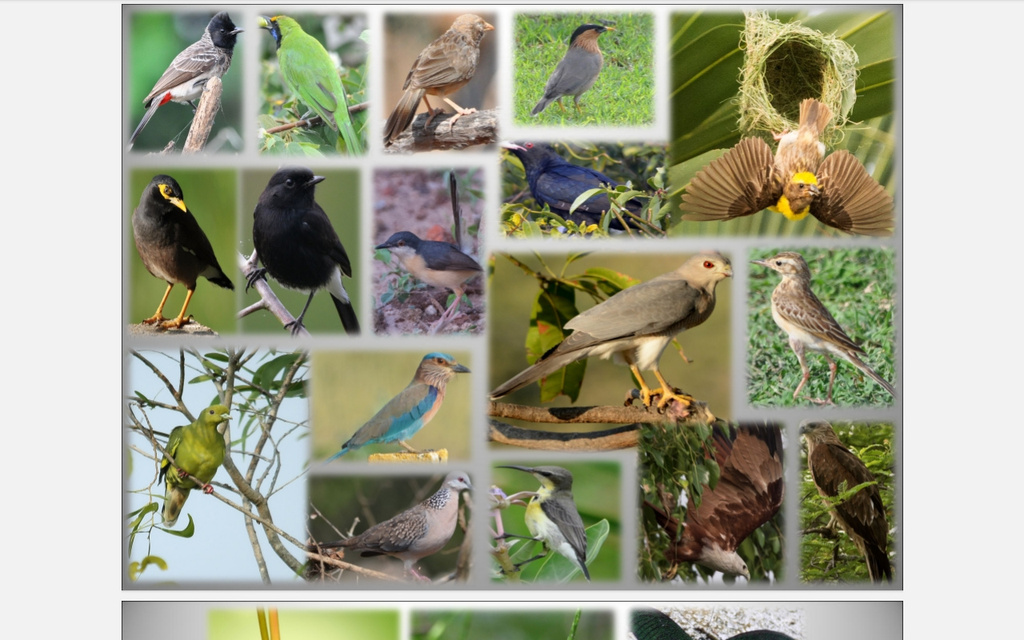 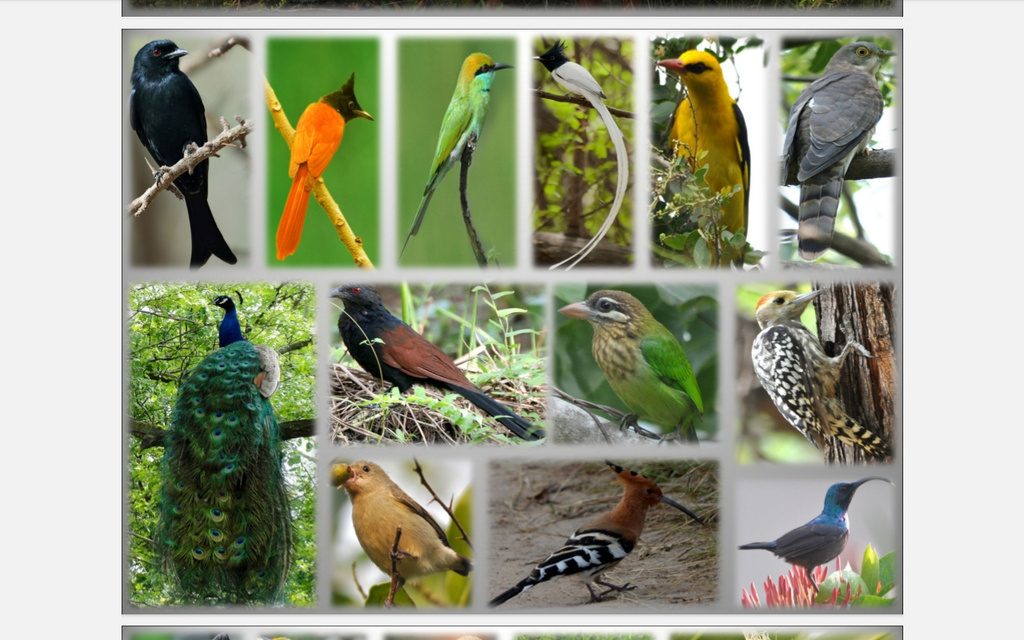 Butterflies & Birds
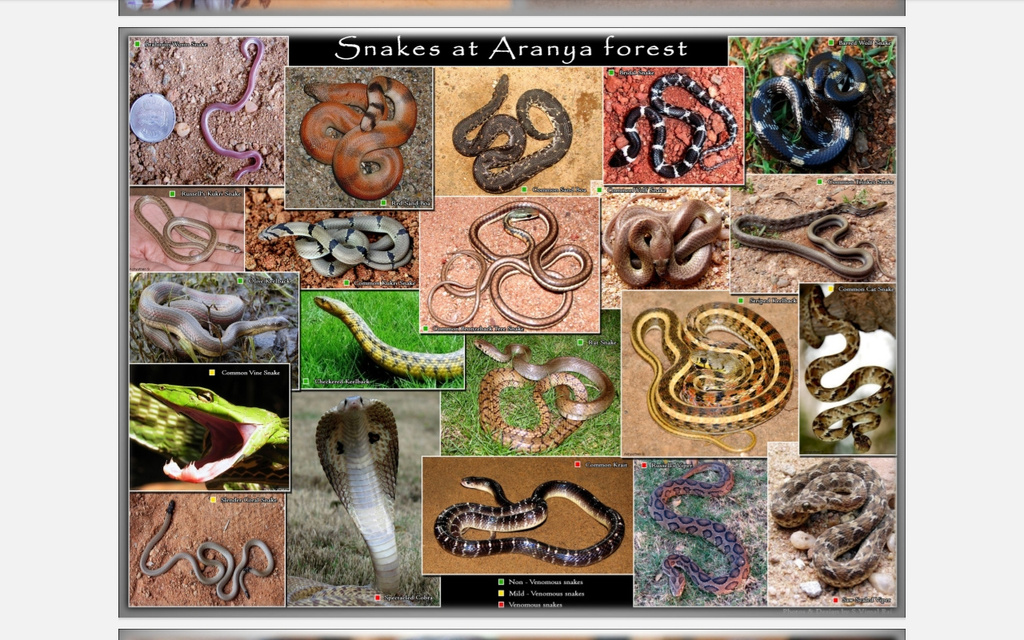 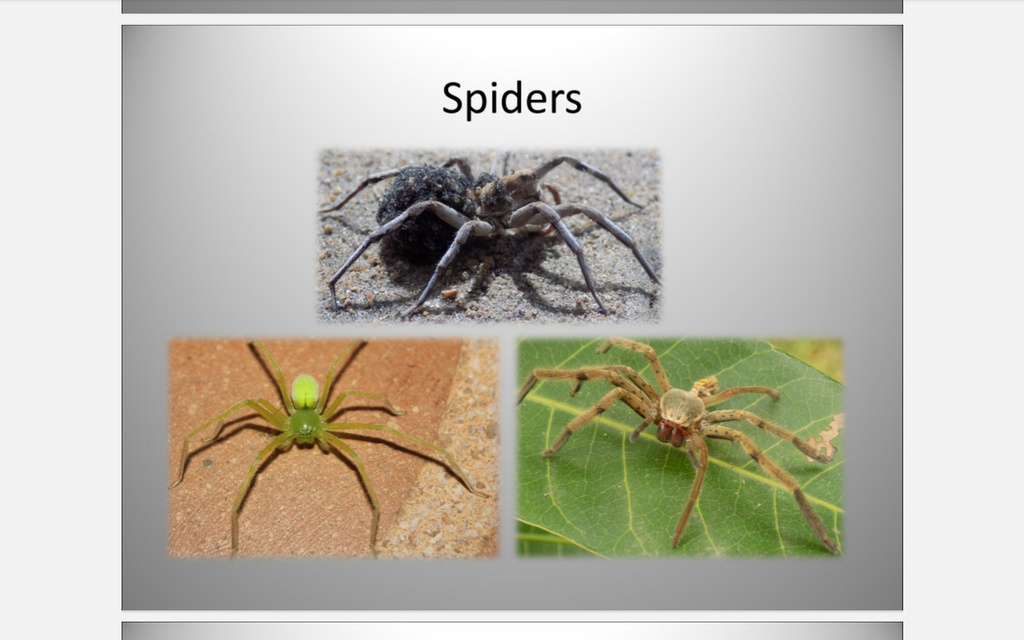 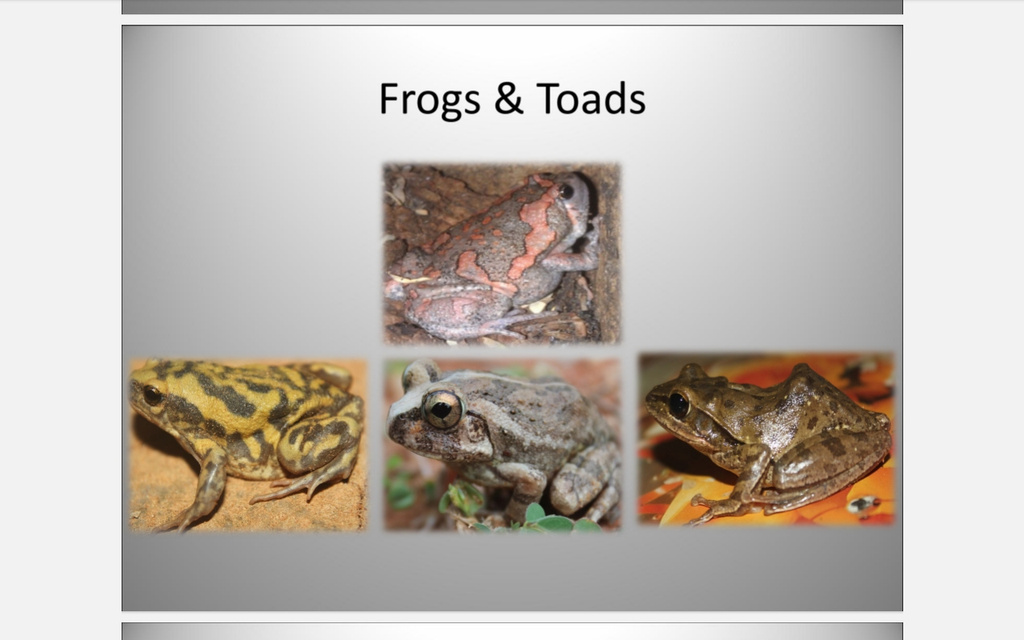 Wildlife of Aranya
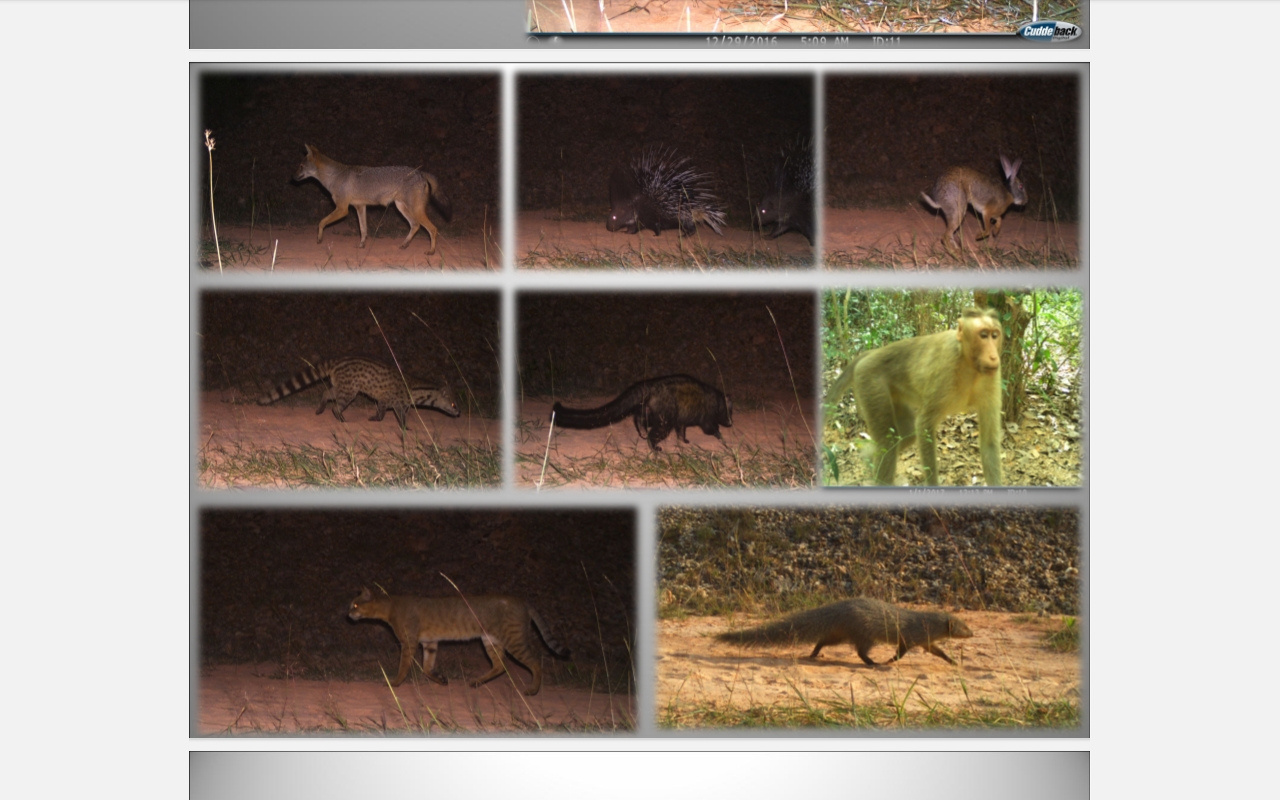 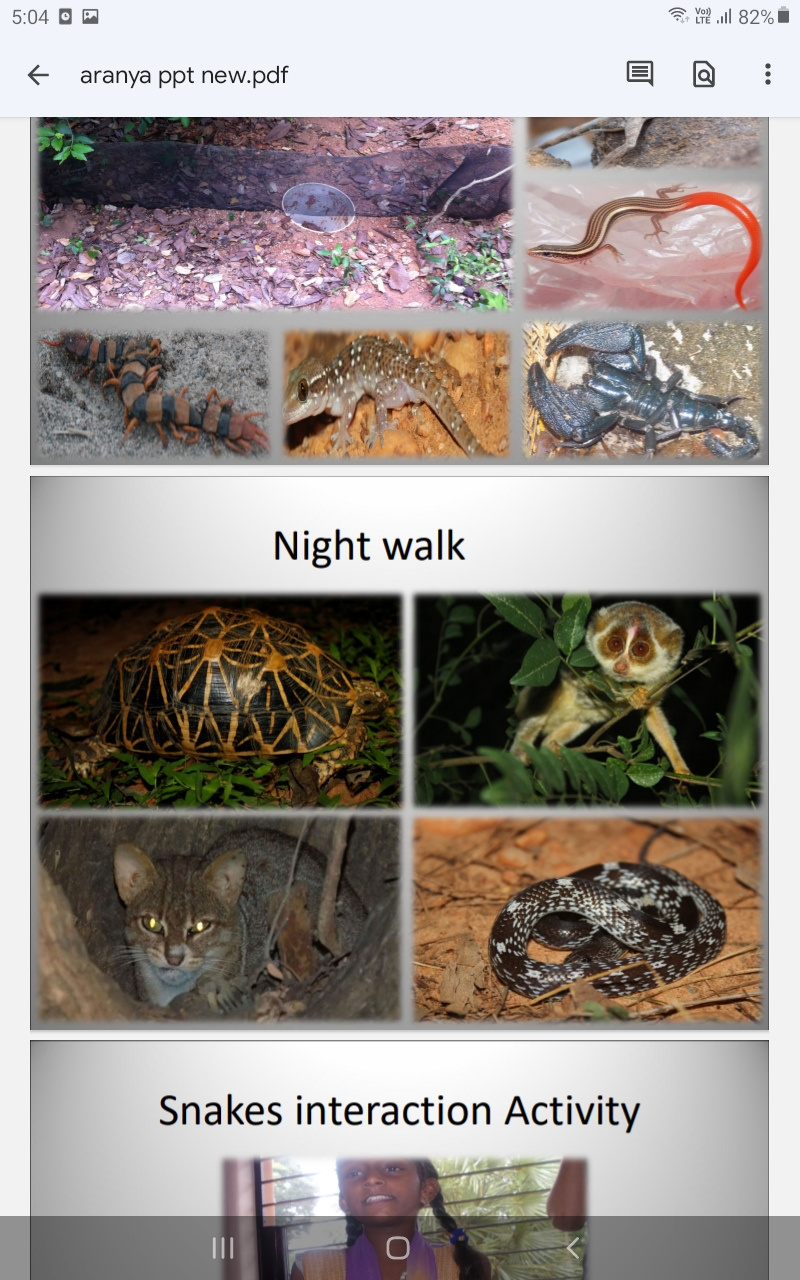 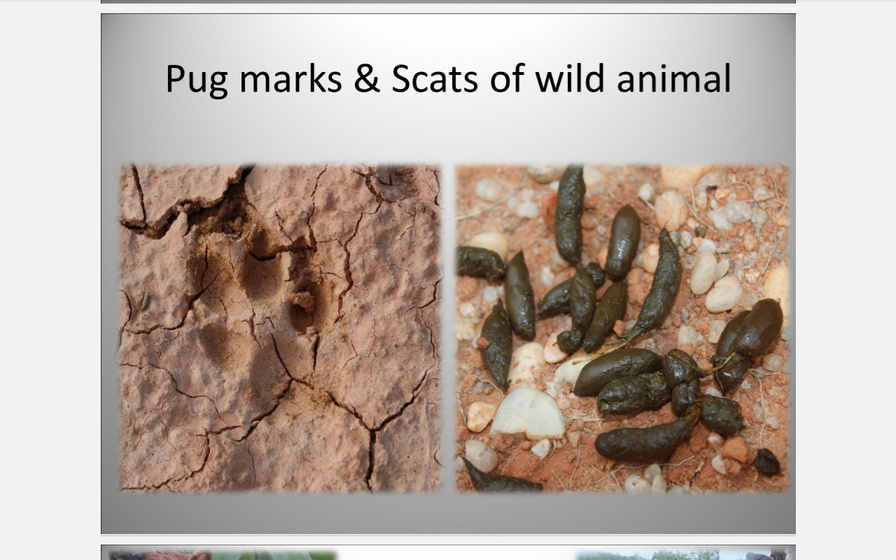 Conclusion
1.) Diversified diet is directly linked to low carbon footprint impact 
     of agriculture on the environment because the diversified diet is 
     constituted with local and seasonal produce.
2.) Consumption of a diversified diet ensures optimum nutrition and 
      helps in maintaining overall health of a person.
3.) Commercial agriculture negatively impacts the environment 
     alternatives like food forestry and permaculture conserve 
     biodiversity, maintain soil health and have a low carbon footprint
     helping in environmental conservation.
What can be done?
Earth Guardians Bangalore Non-profit organization
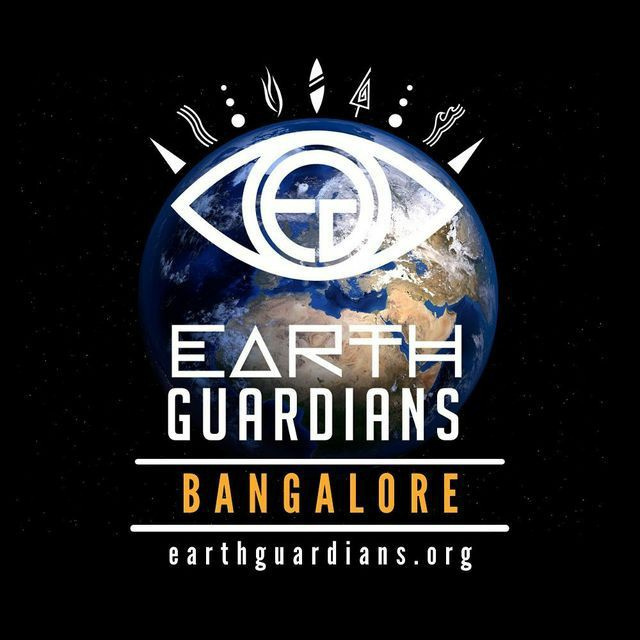 It is a Non-profit organization founded by me for spreading awareness & education on climate change and environmental issues locally & globally. I will use this platform to spread awareness on my research about diets and their impact on biodiversity, how to lead a sustainable lifestyle. Earth Guardians Bangalore is a youth-led community, where I document green spaces, volunteer and educate through "Eco-modules".
100+ hours of Volunteering  & community service
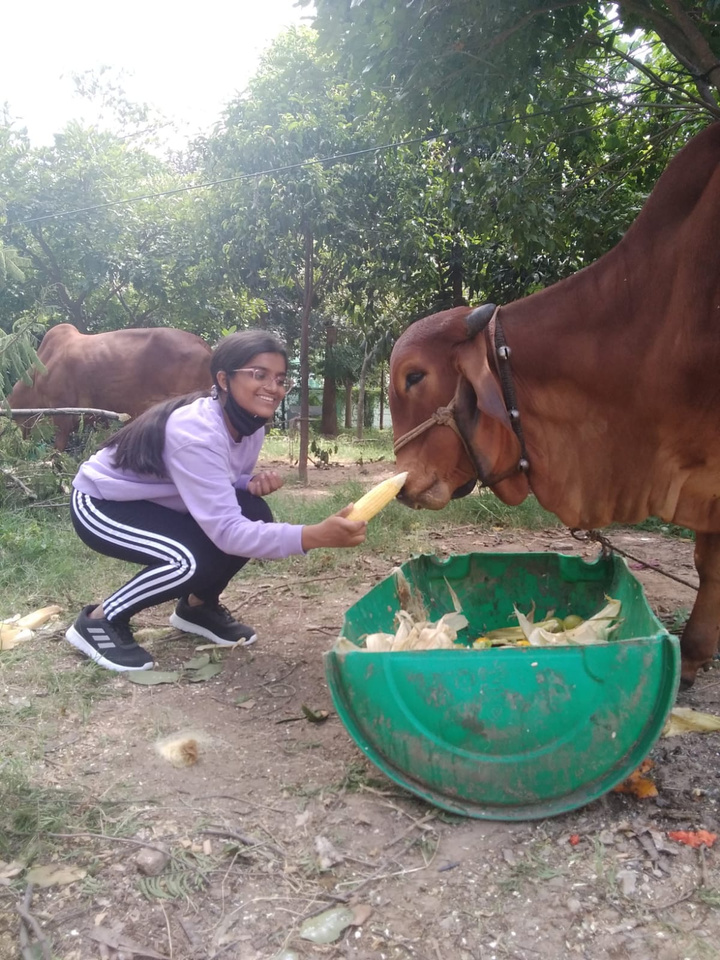 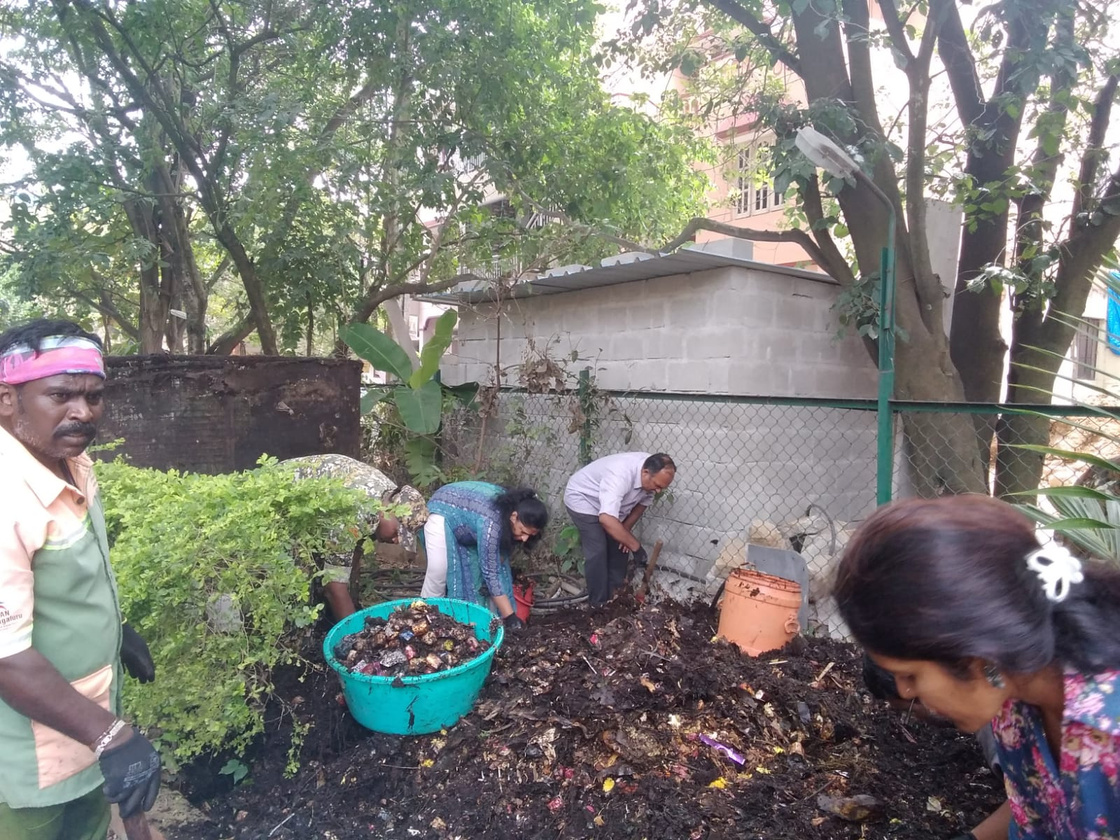 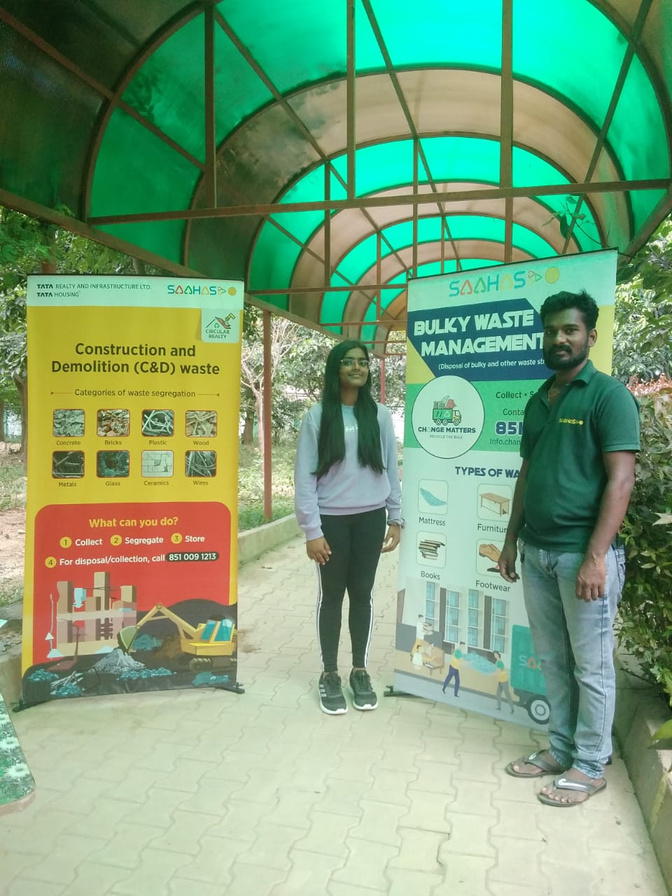 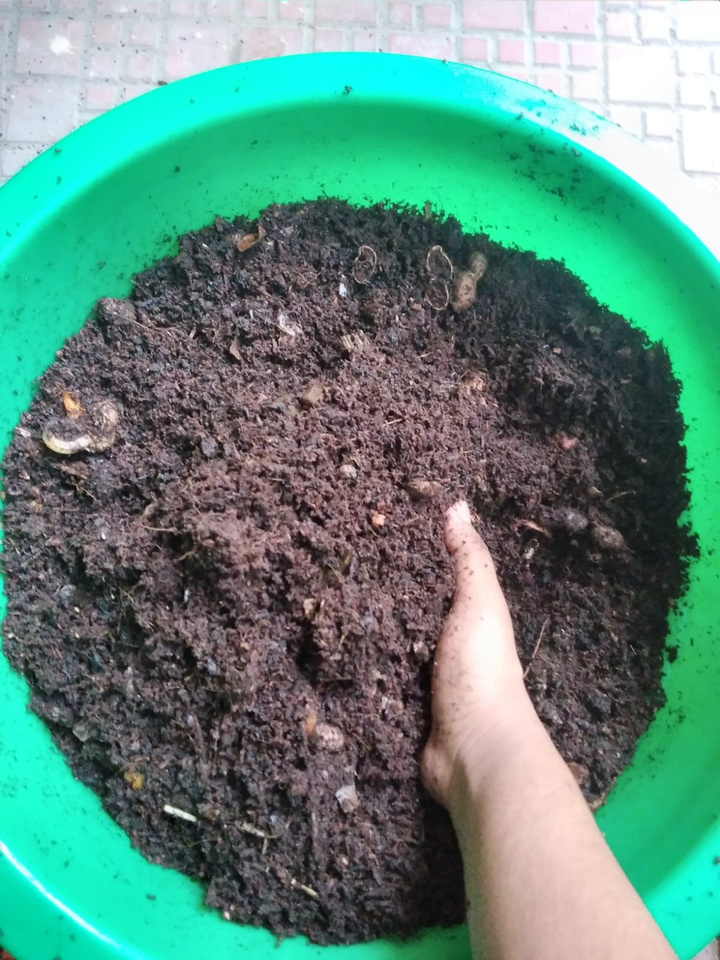 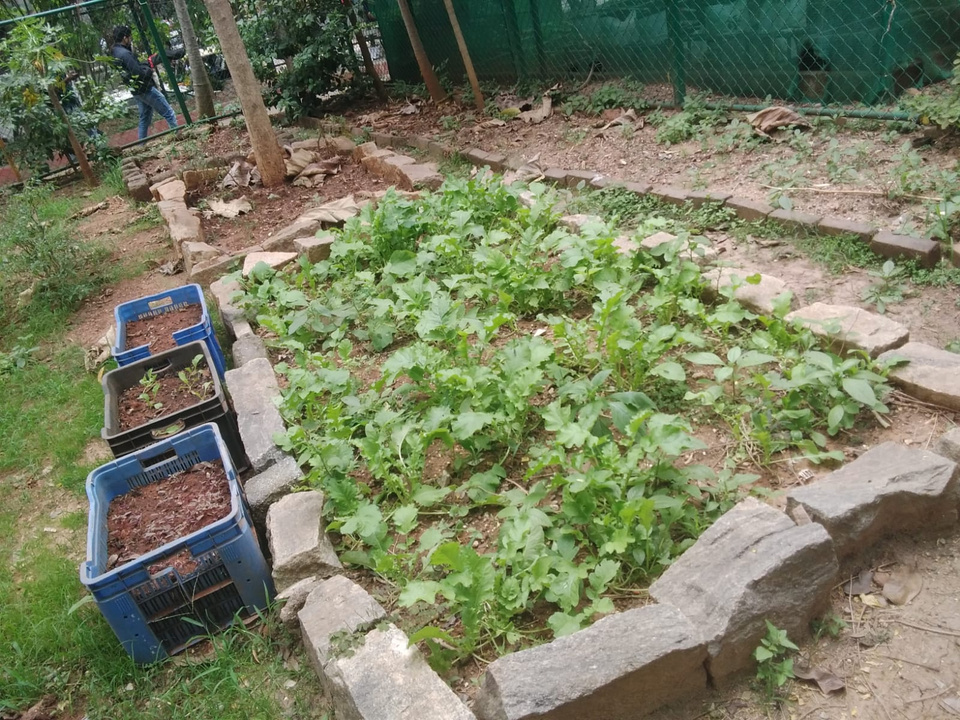 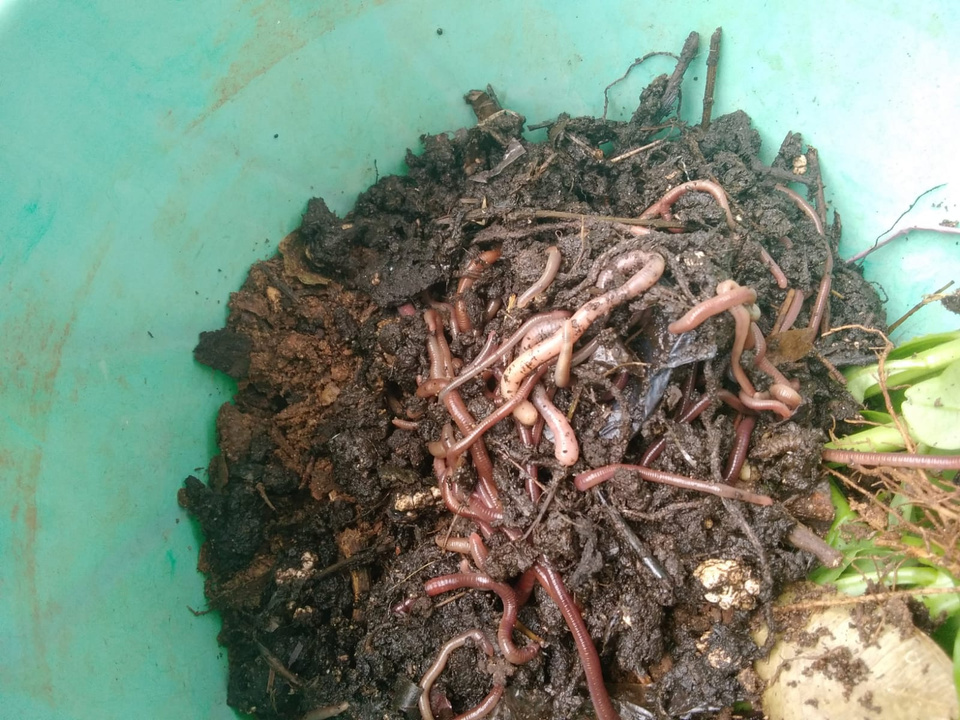 Awareness program on Nutrition & waste management in Government school, Arekere
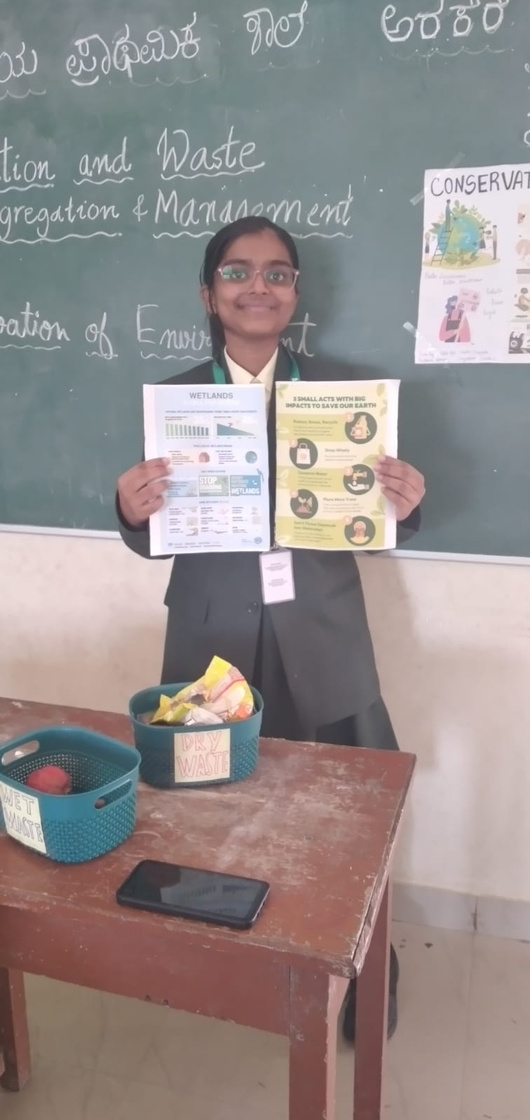 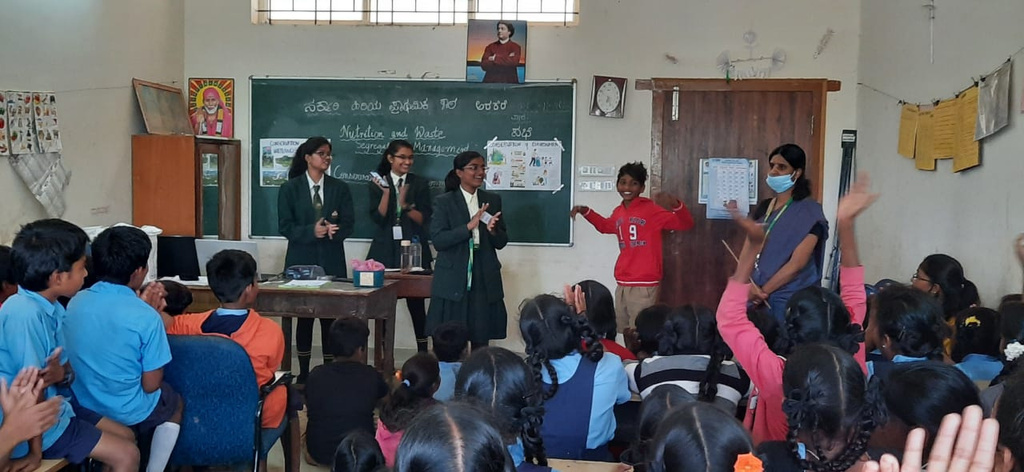 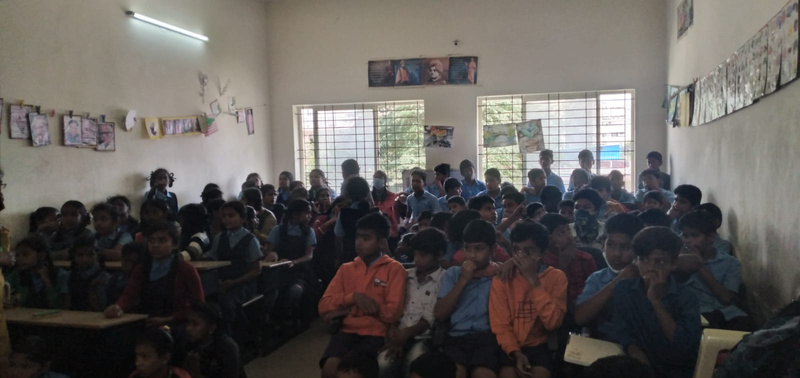 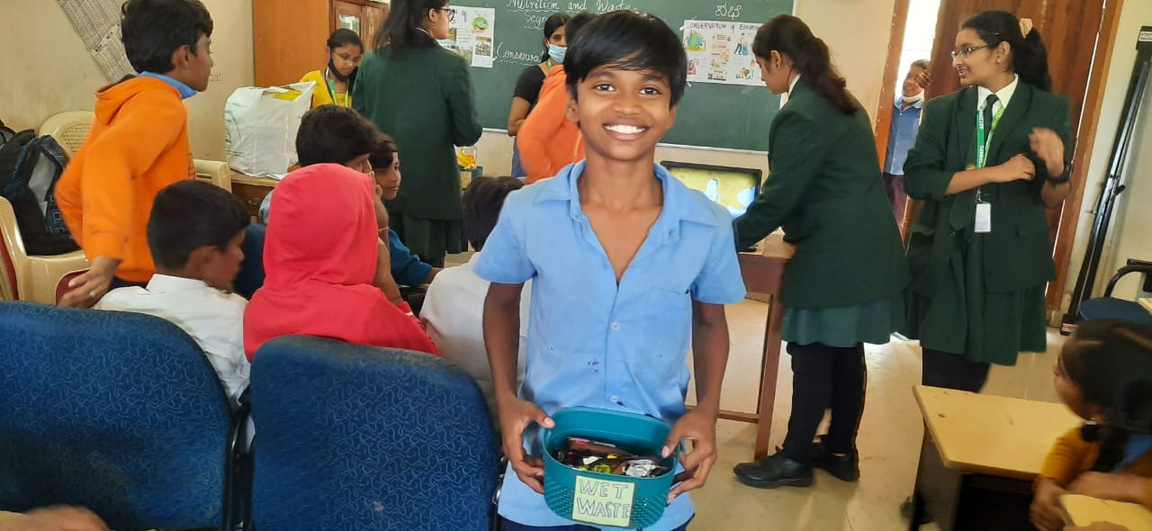 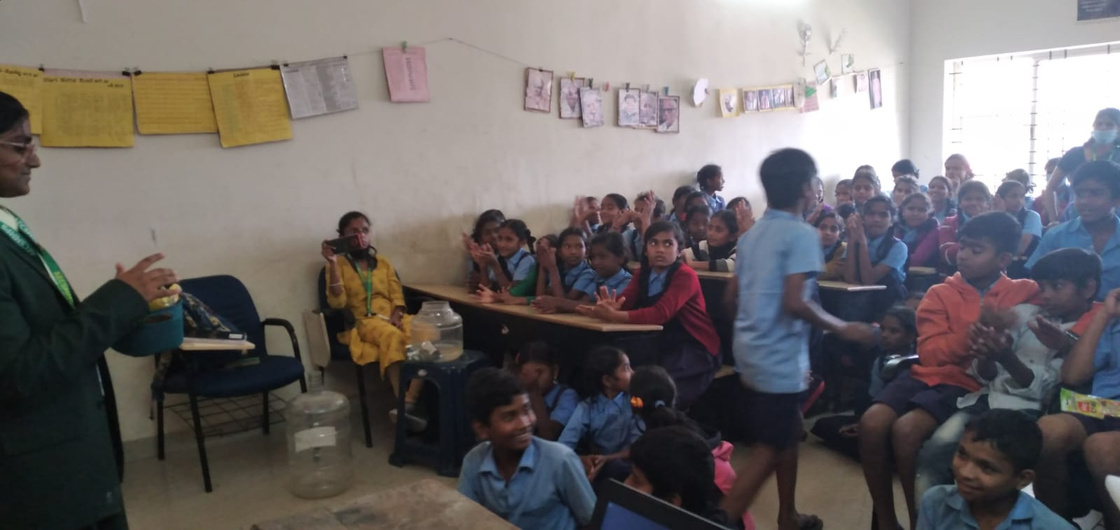 An interesting finding on research
Q1.) Do you think research is only for solving big problems?
Q2.) Do you think research can solve day-to-day problems that relate to you, me & everyone ?
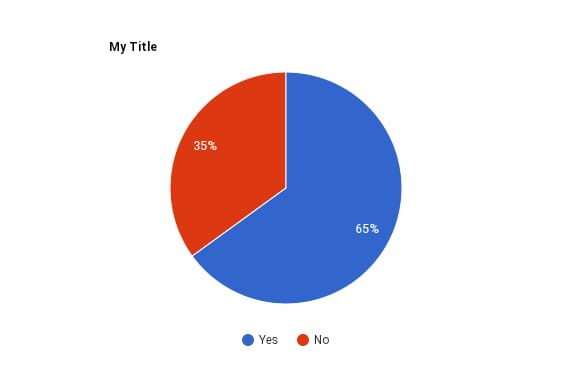 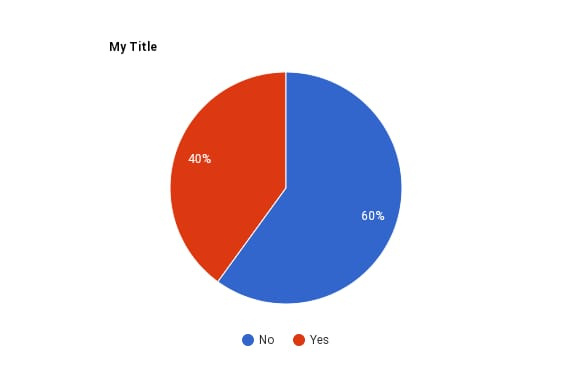 Acknowledgements
I would like to thank IISc for providing me this opportunity to share my insights.

A very huge thank you to D. Saravanan sir from Aranya forest and Sanctuary for coordinating with me throughout the project and giving first hand data and insights.

 Thanks to our director Dr. Seema Goel ma'am and management.

A huge thank you to Gayathri ma'am for guiding me with my project. 

A special mention and thank you to everyone who took part in the survey & interactions .
Sources:
https://www.nhp.gov.in/healthlyliving/healthy-diet
https://www.fao.org/home/en
https://www.earthguardians.org/
https://www.ncbi.nlm.nih.gov/pmc/articles/PMC2805147/
https://www.unepfi.org/industries/banking/guidance-on-biodiversity-target-setting/
http://www.forests.ap.gov.in/